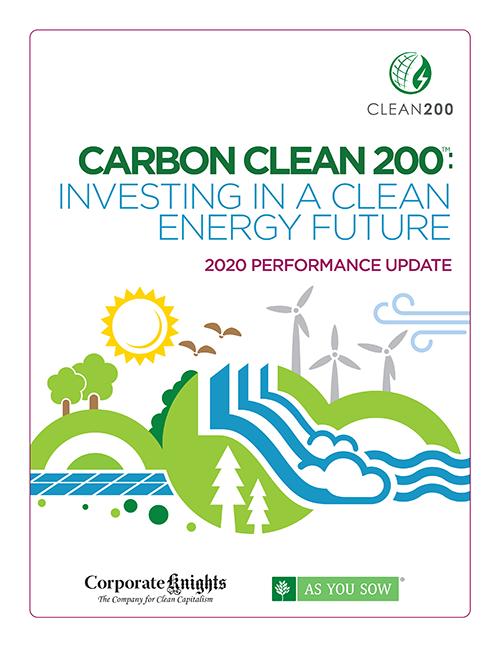 Report authors:
Toby Heaps
CEO of Corporate Knights

Andrew Behar,
CEO of As You Sow

Wendy Shen-Juarez
Research Manager of 
Corporate Knights
2020 Performance UpdateWebinar: February 13, 2020
Download the report at 
www.clean200.org
Andrew Behar
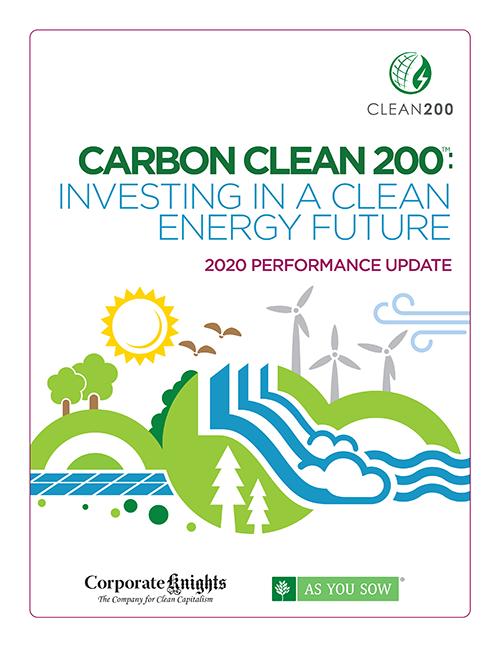 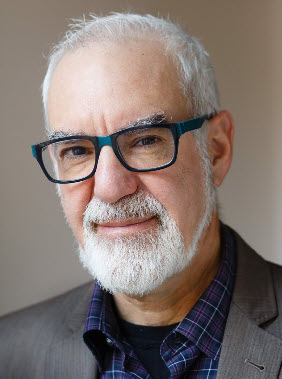 Andrew Behar, 
CEO of 
As You Sow
Audience Q & A
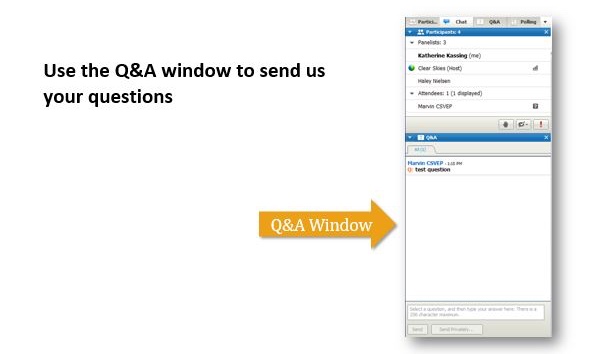 Download the report at 
www.clean200.org
Featured Panelists
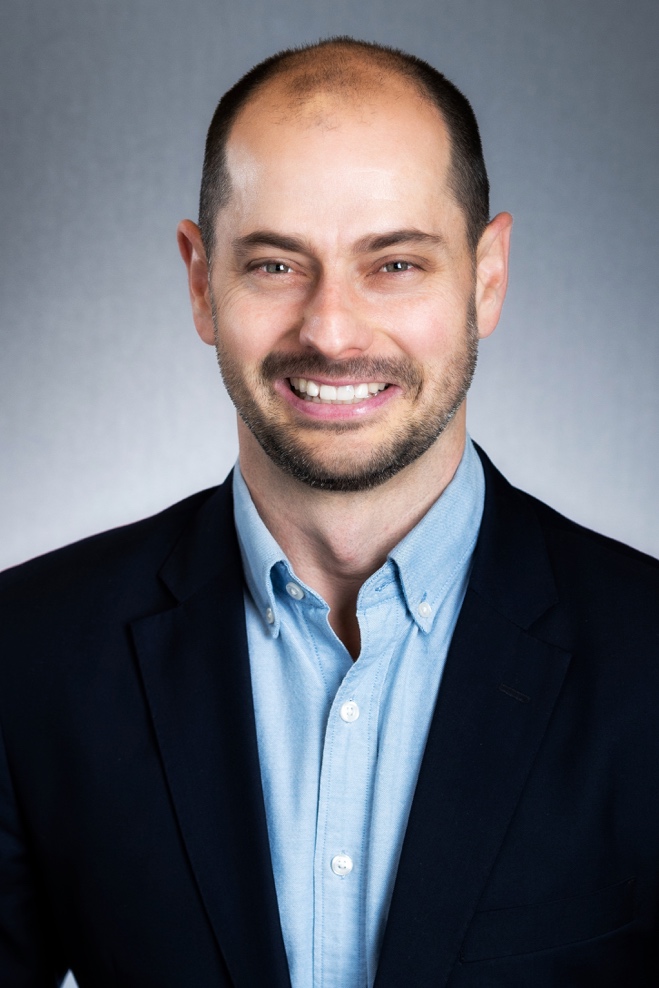 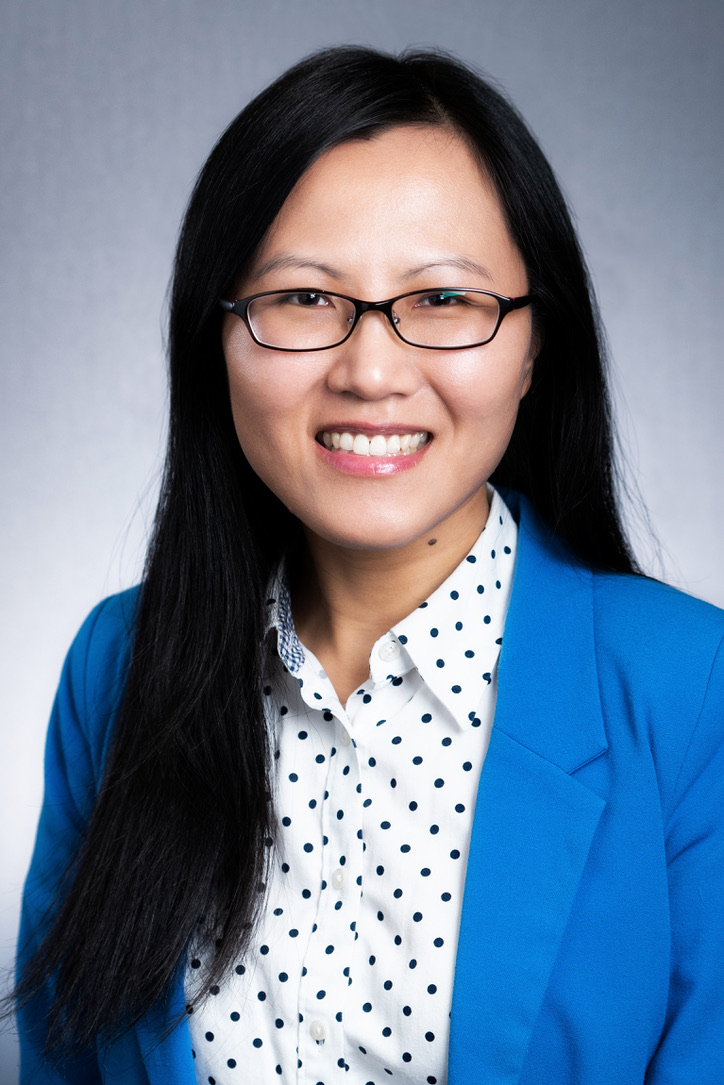 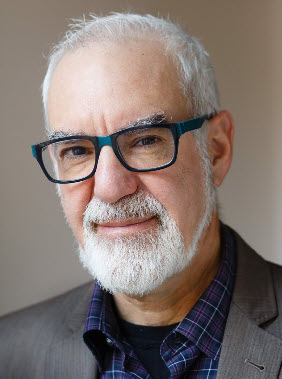 Toby Heaps, 
CEO of 
Corporate Knights
Andrew Behar, 
CEO of 
As You Sow
Wendy Shen-Juarez
Research Manager of 
Corporate Knights
About Corporate Knights
 
Mission: to provide information that empowers people to harness markets for a better world

The company has a media and research division, which includes the award-winning business and society magazine Corporate Knights. 

The research division produces corporate rankings, research reports and financial product ratings based on corporate sustainability performance including Cleancapitalist.com and Decarbonizer.co. 

Over a decade of experience performing corporate sustainability ratings: Global 100 Most Sustainable Corporations in the World, Newsweek Green Rankings, Sustainable Stock Exchanges Ranking
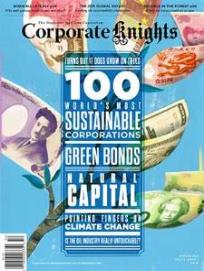 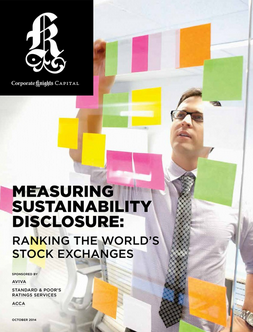 About As You Sow
 
Mission: to promote environmental and social corporate responsibility through shareholder advocacy, coalition building, and innovative legal strategies
Founded on the belief that many environmental and human rights issues can be resolved by increased corporate responsibility

As You Sow communicates directly with corporate executives to collaboratively develop and implement business models that reduce risk, benefit brand reputation, and protect long-term shareholder value while simultaneously bringing about positive change for the environment and human rights.
What is the Clean200TM?

The Clean200: The biggest 200 public companies ranked 
by green energy revenues
And why did we create it? 
 
Global energy system is in a monumental transition

Purpose of the Clean200 list is to start a dialogue about:
How investors can co-create a clean energy economy
How to best evaluate & highlight companies already on the continuum of transition
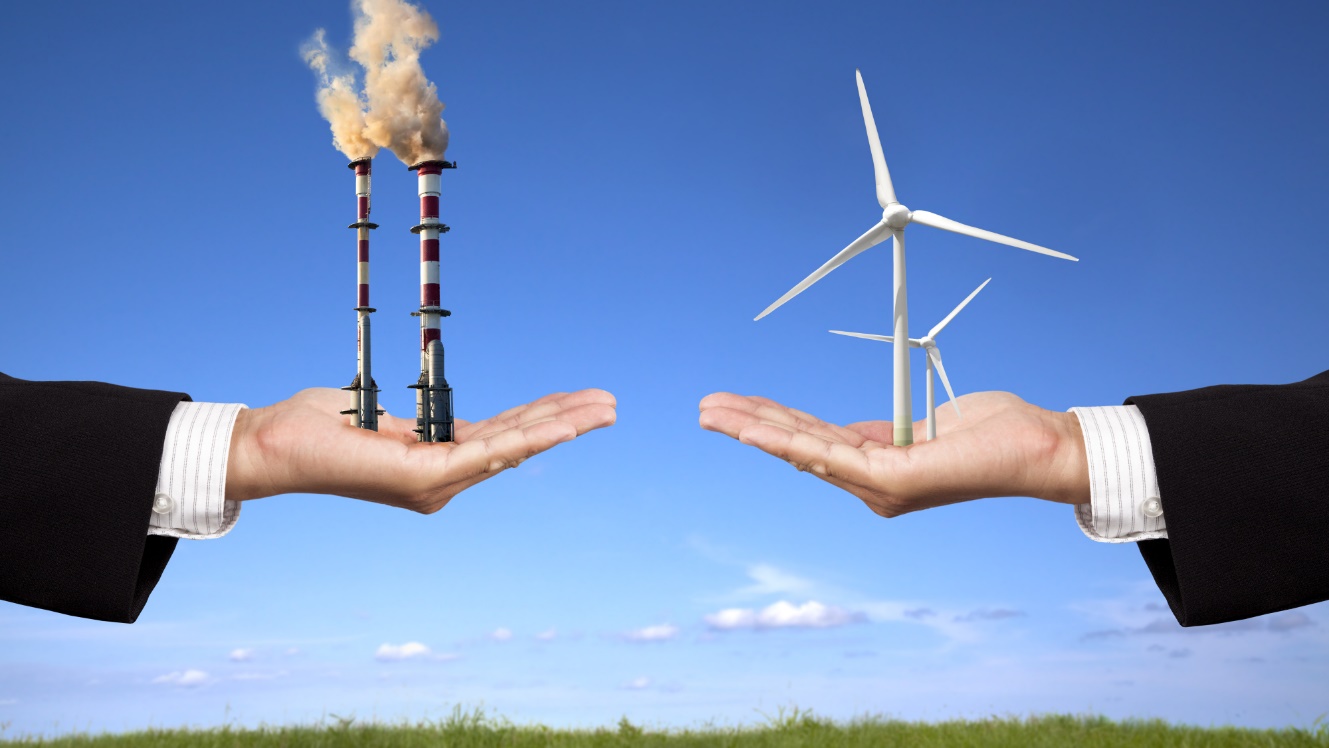 Image Source: http://www.nationofchange.org/2015/06/12/ditching-fossil-fuelsnd-switching-to-100-renewables-no-problem-says-stanford-study/
Toby Heaps & Wendy Shen-Juarez
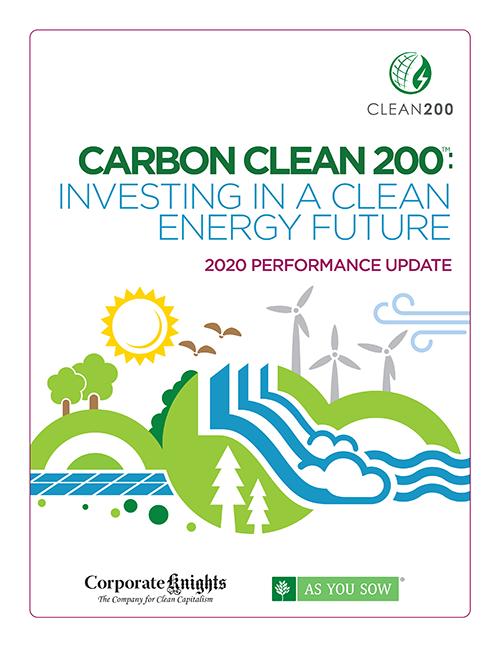 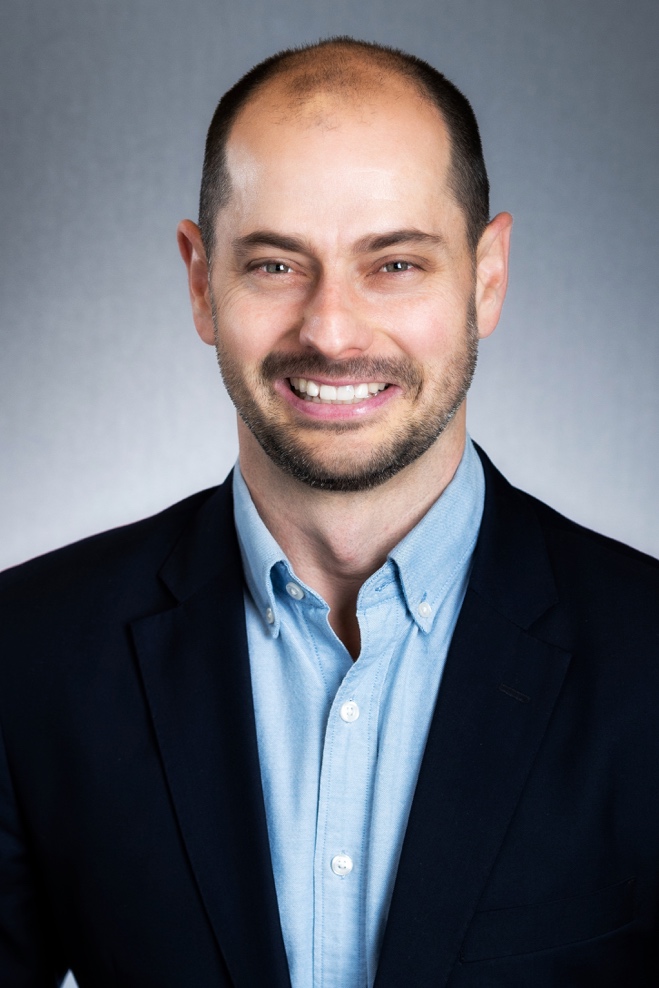 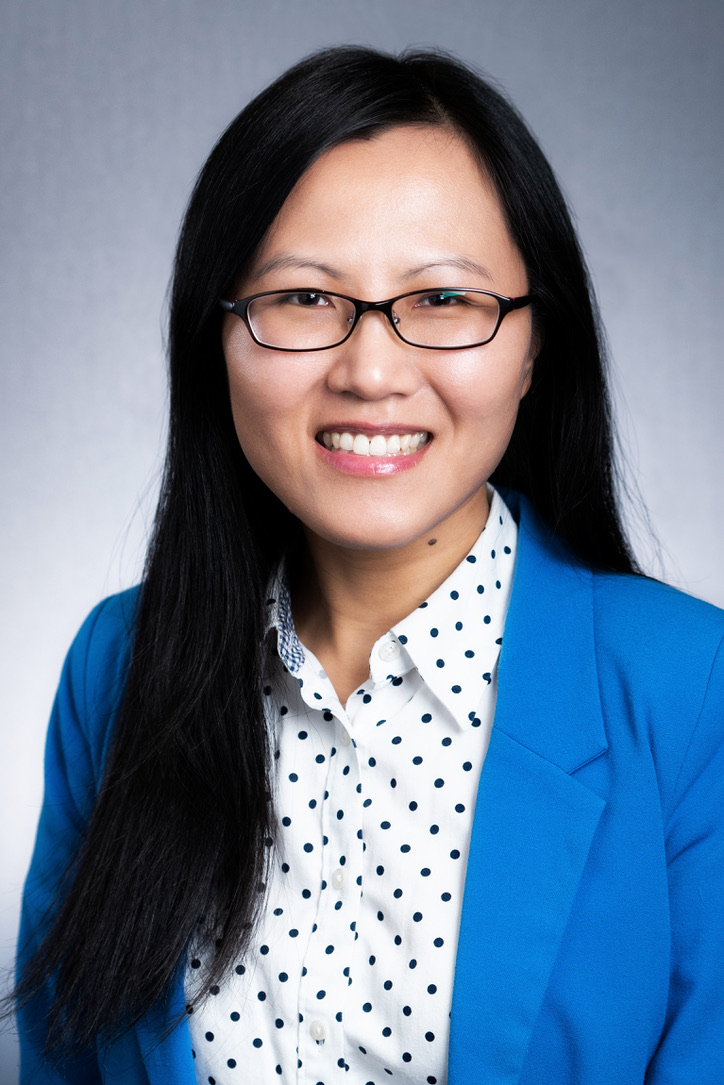 Toby Heaps, 
CEO of 
Corporate Knights
Wendy Shen-Juarez
Research Manager of 
Corporate Knights
How is the Clean200 compiled?

Clean200 universe consists of companies with more than $1b in revenue and more than 10% clean energy revenues
59 company exclusions
What is clean revenue?

Clean revenue includes revenue from all goods and services which have clear environment and - in a limited number of well-defined cases, social - benefits. This includes revenue from clean transition, low-carbon economy and circular economy revenue segments.
Research includes bottom up research (sustainability and annual reports) and commercial sources for radar purposes
Guidance on clean revenue is provided through the Corporate Knights Clean Revenue Taxonomy
Taxonomy is reviewed and updated annually
Synthesis of several sources and best practices including:
Climate Bonds Taxonomy (Climate Bonds Initiative)
EU Sustainable Taxonomy (High-Level Expert Group in Sustainable Finance)
Sustainability Account Standards Board (SASB) reporting standards
Environmental Goods and Services Sector (Eurostat)
China Green Bond Endorsed Project Catalogue
Green Bond Principles
TCFD recommended metrics
Examples of clean revenue
To date our data has over 500 companies who earn over 20% clean revenue with a combined market cap of over USD $6.538 trillion*
*Market Cap data extracted on Jan 6, 2020
Who are the Clean200?
The top 10 Clean200 companies by revenue
Clean200 Sector Breakdown
Where are Clean200 from?
Where are
Clean200 from?
In total, European countries place a total of 69 companies in the Clean200
How has the Clean200 performed?
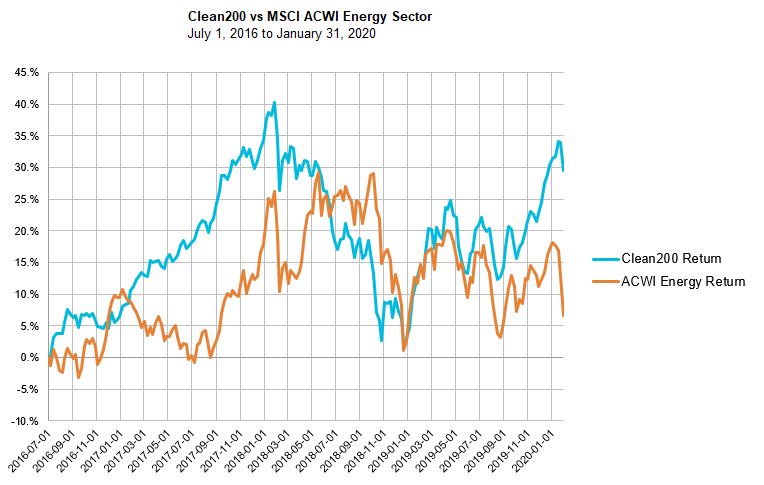 Since inception (July 1, 2016), the Clean200 has been generally ahead of the MSCI ACWI Energy Index.

Overall, the model presented in the form of the Clean200 continues to indicate that demand and market forces are driving growth for low carbon companies. Since its inception two and a half years ago, the Clean200 has generally outperformed the MSCI ACWI Energy Index.
Clean200 2020 vs 2019 turnover: 84 companies
New on 2020 Clean200
Clean200 2020 vs 2019 turnover: 84 companies
New on 2020 Clean200
Clean200 2020 vs 2019 turnover: 84 companies
New on 2020 Clean200
Carbon Clean 200 Report
 
DISCLAIMER
 
The aggregated data comprising the Clean200™ represents a snapshot of the top-ranked “clean” companies as measured by total green energy revenue based on a methodology developed by Corporate Knights and As You Sow from data in the Bloomberg New Energy Finance database. The list should not be considered current or complete, or a substitute for financial data provided by a licensed financial advisor. Estimation methodologies are subject to limitations in modelling and measurement.
 
The information provided in the Clean200 and in this report is provided “AS IS” without warranty of any kind.  Corporate Knights and As You Sow each makes no representations and provides no warranties regarding any information or opinions provided herein, including, but not limited to, the advisability of investing in any particular company or investment fund or other vehicle. While we have obtained information believed to be objectively reliable, neither As You Sow nor Corporate Knights, or any of each of their employees, officers, directors, trustees, or agents, shall be responsible or liable, directly or indirectly, for any damage or loss caused or alleged to be caused by or in connection with use of or reliance on any information contained herein, including, but not limited to, lost profits or punitive or consequential damages. Past performance is not indicative of future returns.
 
As You Sow and Corporate Knights do not provide investment, financial planning, legal or tax advice. We are neither licensed nor qualified to provide any such advice. The content of our programming, publications and presentations is provided for informational and educational purposes only, and should not be considered as information sufficient upon which to base any decisions on investing, purchases, sales, trades, or any other investment transactions. We do not express an opinion on the future or expected value of any security or other interest and do not explicitly or implicitly recommend or suggest an investment strategy of any kind.
 
Our events, websites, and promotional materials may contain external links to other resources, and may contain comments or statements by individuals who do not represent As You Sow or Corporate Knights. As You Sow and Corporate Knights have no control over, and assume no responsibility for, the content, privacy policies, or practices of any third party websites or services that you may access as a result of our programming.  As You Sow and Corporate Knights shall not be responsible or liable, directly or indirectly, for any damage or loss caused or alleged to be caused by or in connection with use of or reliance on any such content, goods or services available on or through any such websites or services.  
 
Copyright © 2020 As You Sow and Corporate Knights. All rights reserved.
Andrew Behar
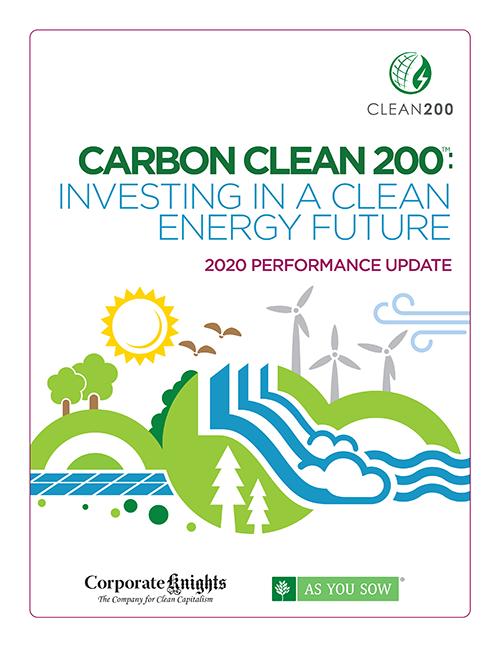 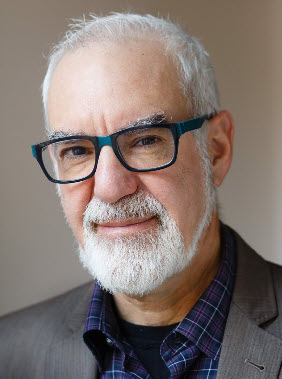 Andrew Behar, 
CEO of 
As You Sow
Audience Q & A
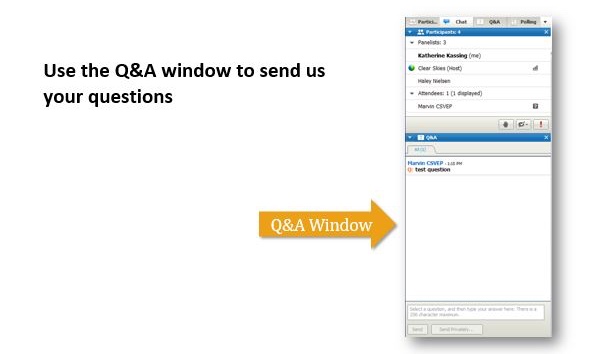 Download the report at 
www.clean200.org
Webinar: Q & A
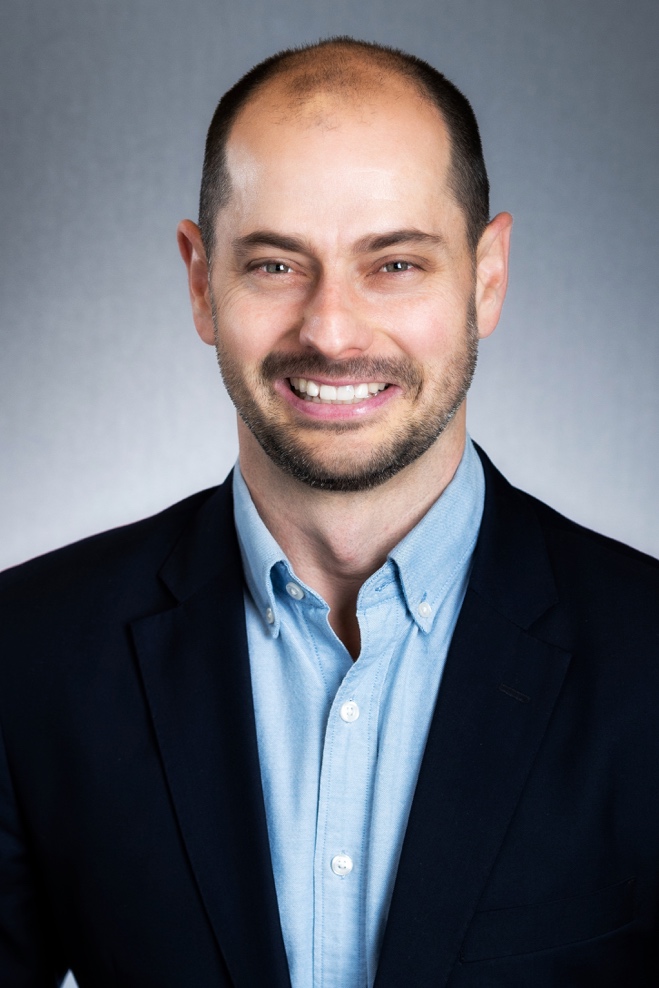 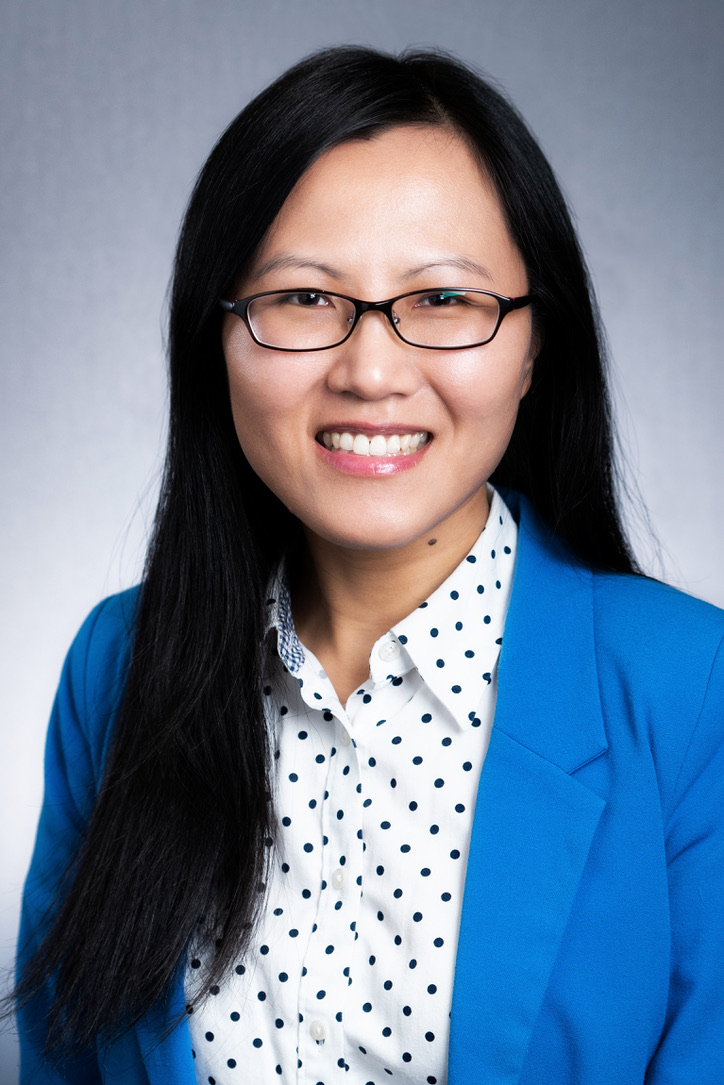 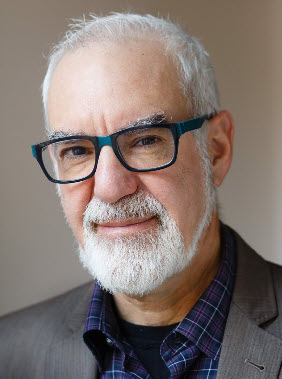 Toby Heaps, 
CEO of 
Corporate Knights
Andrew Behar, 
CEO of 
As You Sow
Wendy Shen-Juarez
Research Manager of 
Corporate Knights
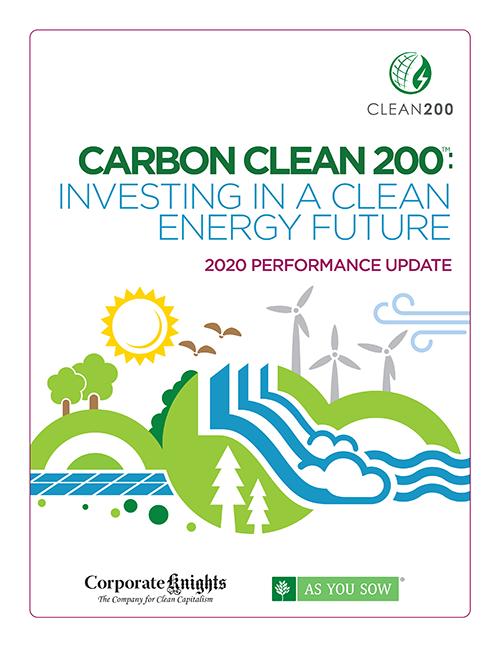 Media Contact
Stefanie Spear 
(216) 387-1609 
sspear@asyousow.org
Expert/Data Contact
research@corporateknights.com
Download the report at www.clean200.org